Как разговорить урок литературы?!
Организация диалогового обучения




				Данилова Н.В., 
				учитель русского языка и литературы 
				МАОУ «Гимназия №1»
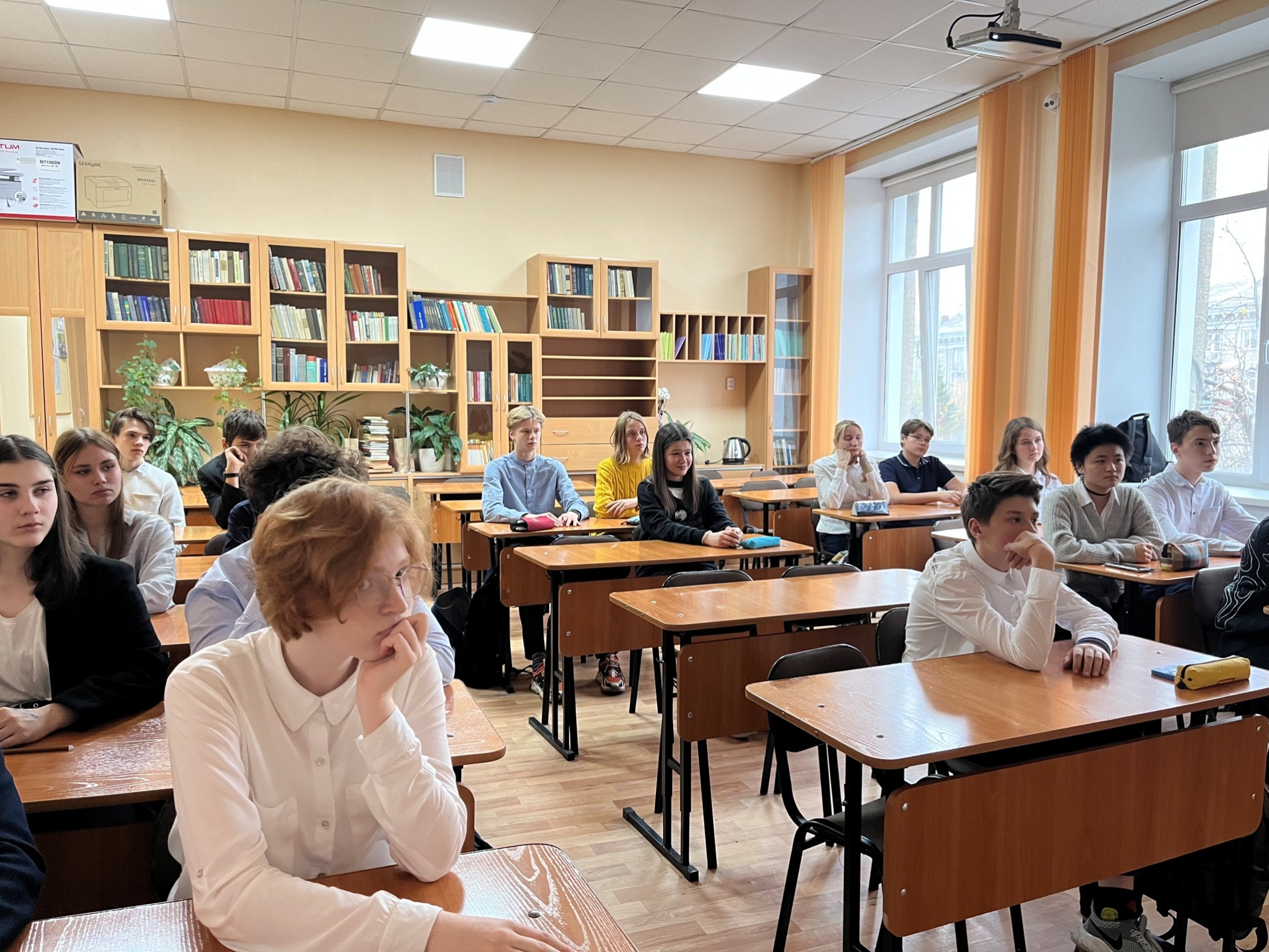 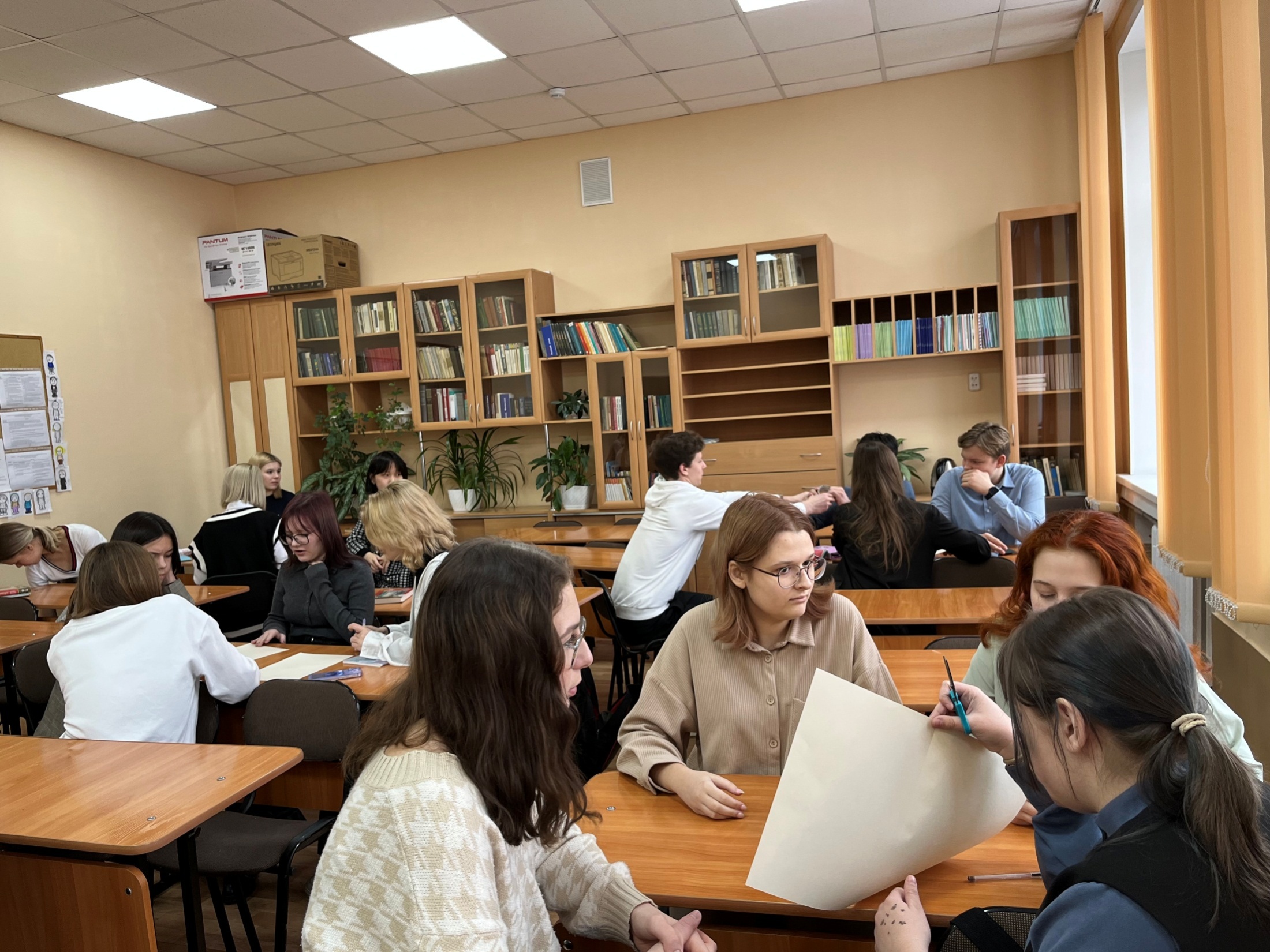 Правило «7 секунд»
Ключевая идея!!!
Увеличение объема времени ожидания ответа с трех до семи секунд влияет на продолжительность ответов учеников, количество добровольных ответов, частоту дискуссионных ответов.
Методика «Холодный обзвон»
Ключевая идея!!!
Чтобы ученики знали, что от них всегда ждут активного участия в учебном процессе, вызывайте их независимо от того, подняли ли они руку.
Методика «Все пишут»
Ключевая идея!!!
Добивайтесь более активного и полного участия в обсуждении, предоставляя возможность учащимся сформулировать мысли в письменном виде. «Я пишу, чтобы понять, что я думаю».
Технология «ПОПС-формула»
П – позиция 
«Я считаю, что…», «На мой взгляд», «Я согласен с…».
О – обоснование, объяснение своей позиции.
В данном блоке основной вопрос – почему вы так думаете?
П – примеры
«Например…», «Я могу доказать это на примере…».
С – следствие (суждение или умозаключение)
«Таким образом…», «Подводя итог…», «Поэтому…», «Исходя из сказанного, я делаю вывод о том, что…».
учитель-класс учитель-группа учитель-ученик ученик-ученик
Урок литературы в 9 классе «Традиции и новаторство в изображении «маленького человека» (по повести А.С. Пушкина «Станционный смотритель»)
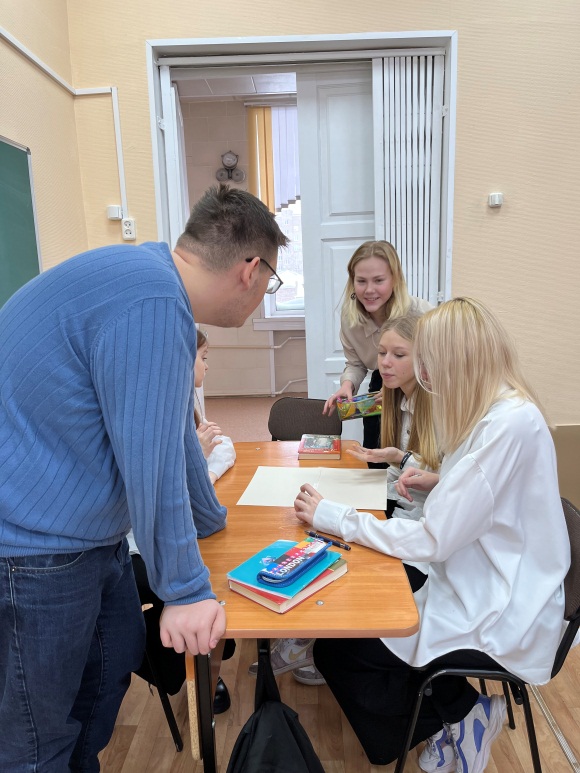 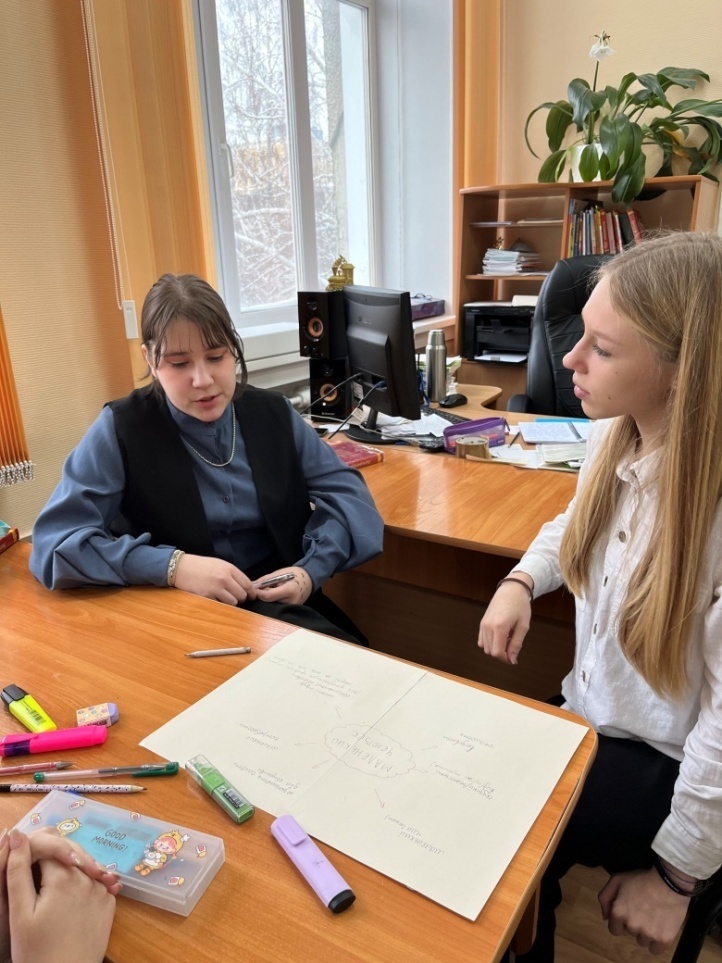 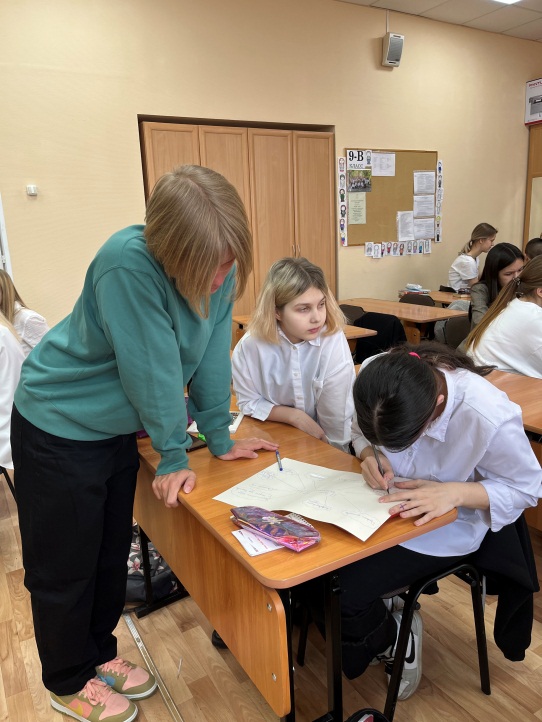 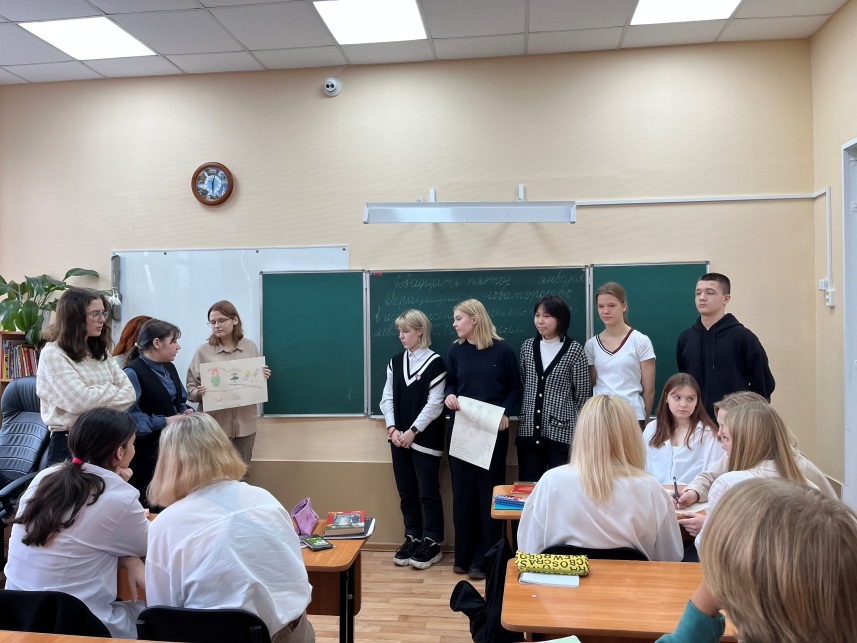 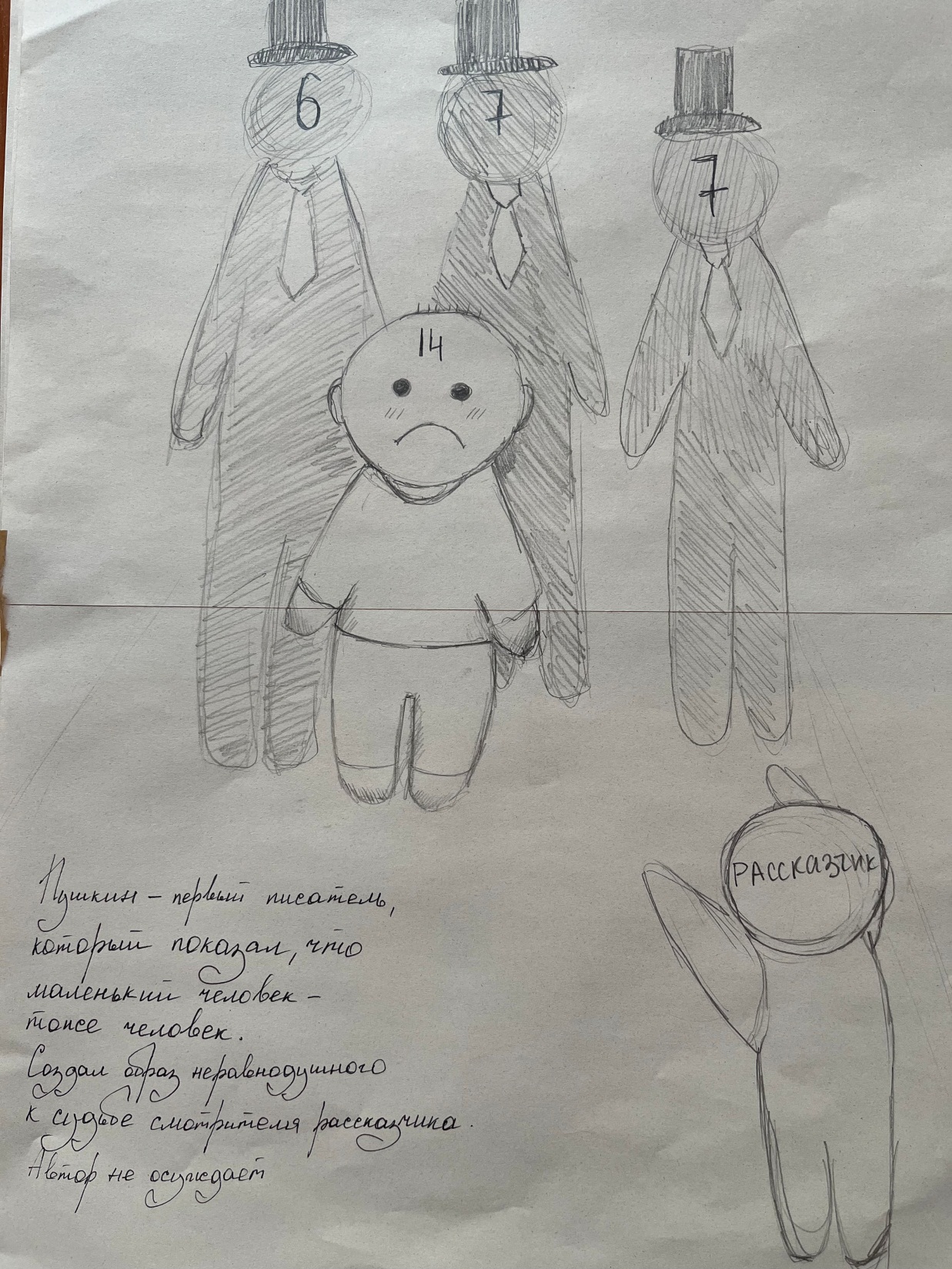 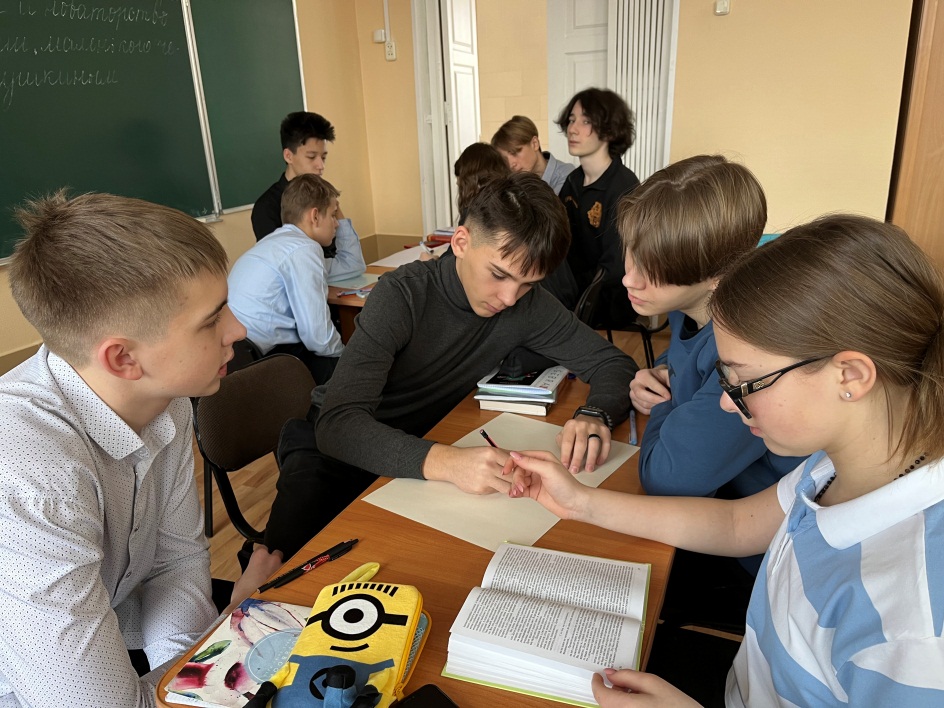 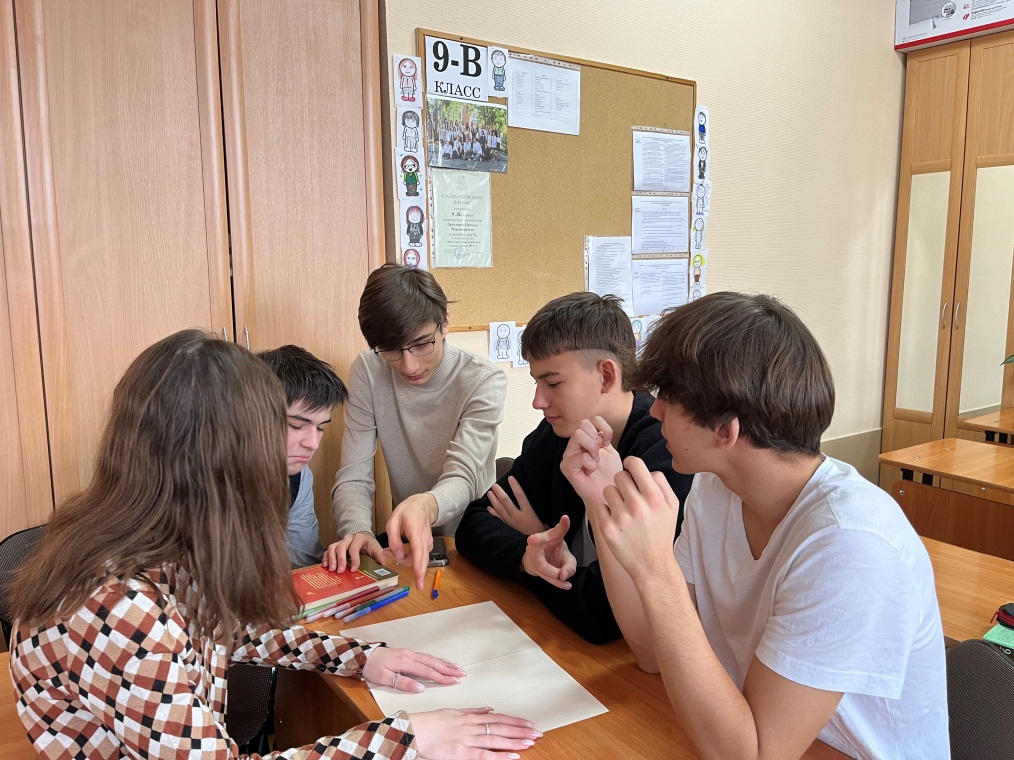 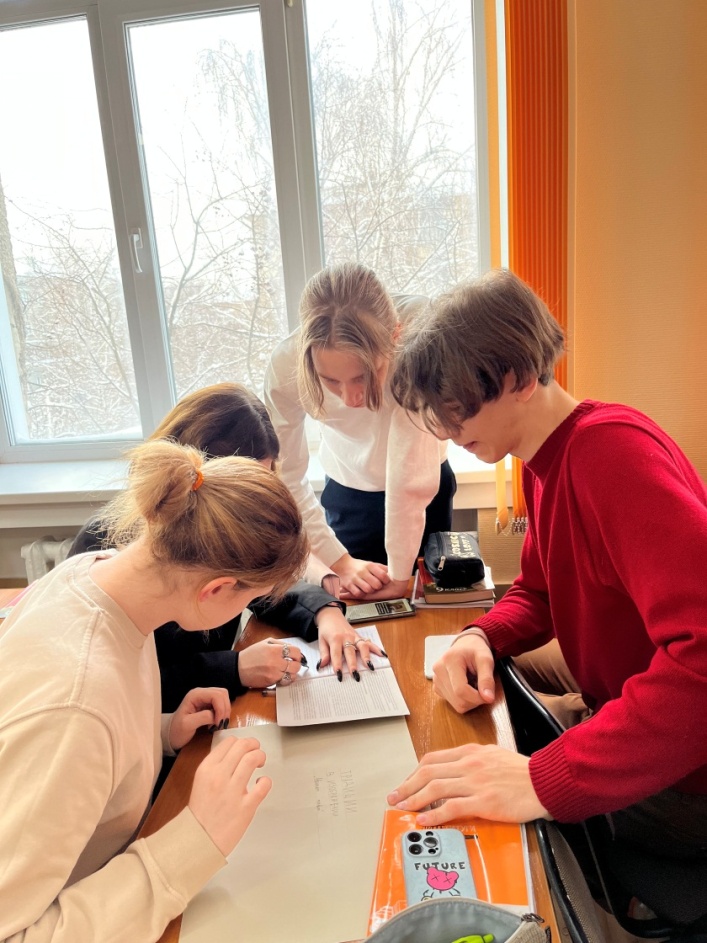 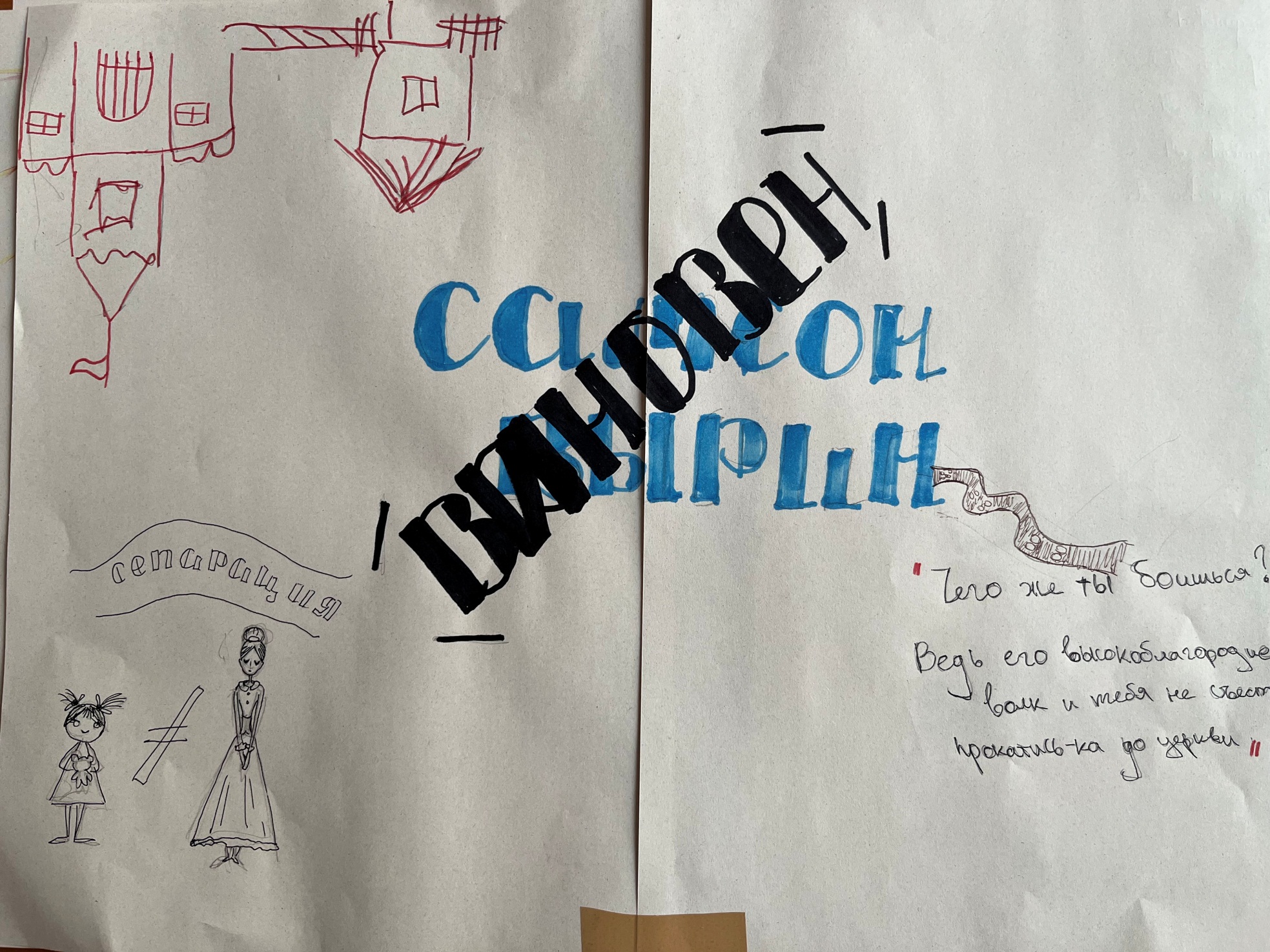 Методики	стратегии		приёмы			приёмчики				«фишечки»…
Методика «Говорящий постер»
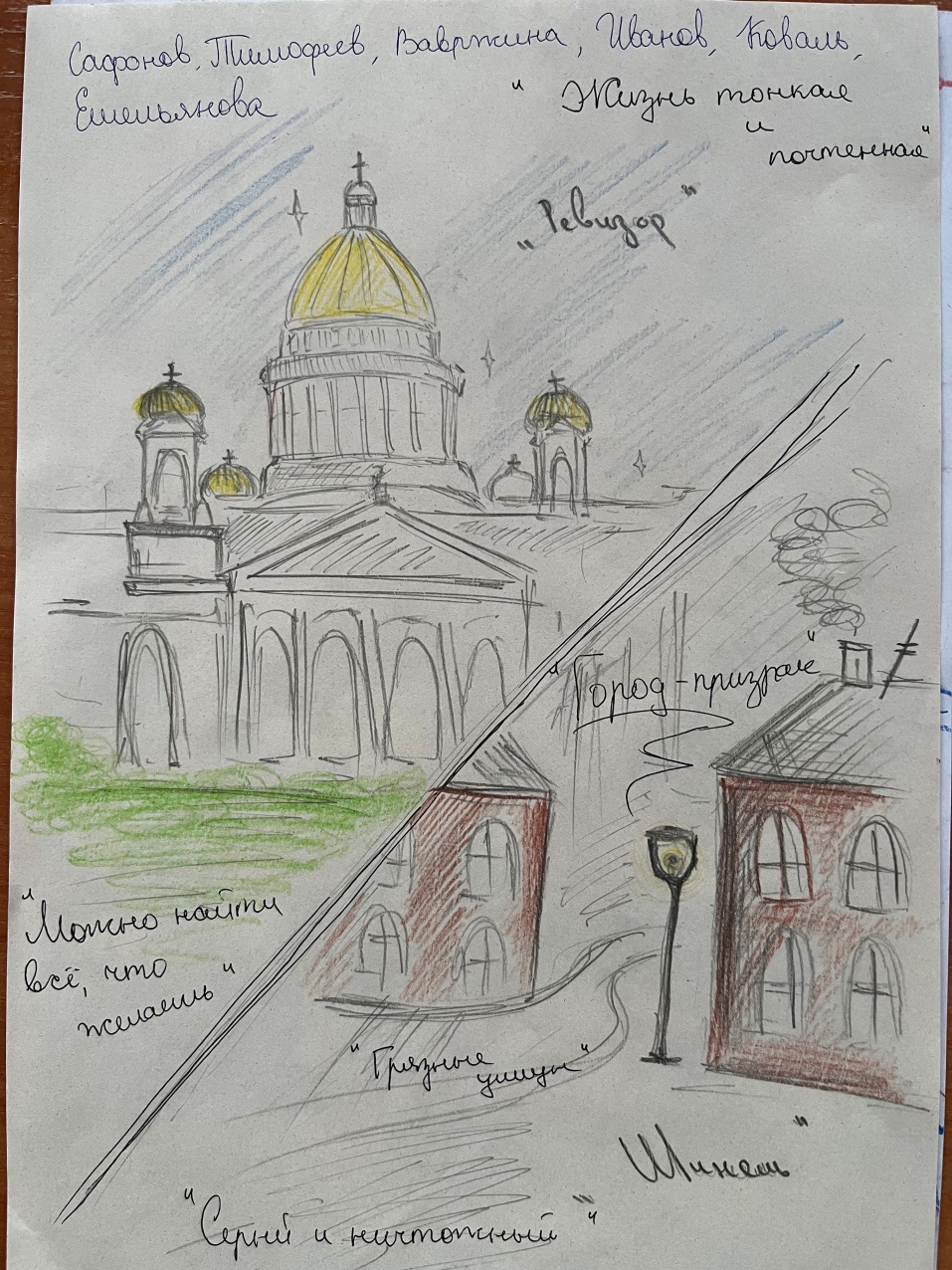 Методика «Говорящий постер»
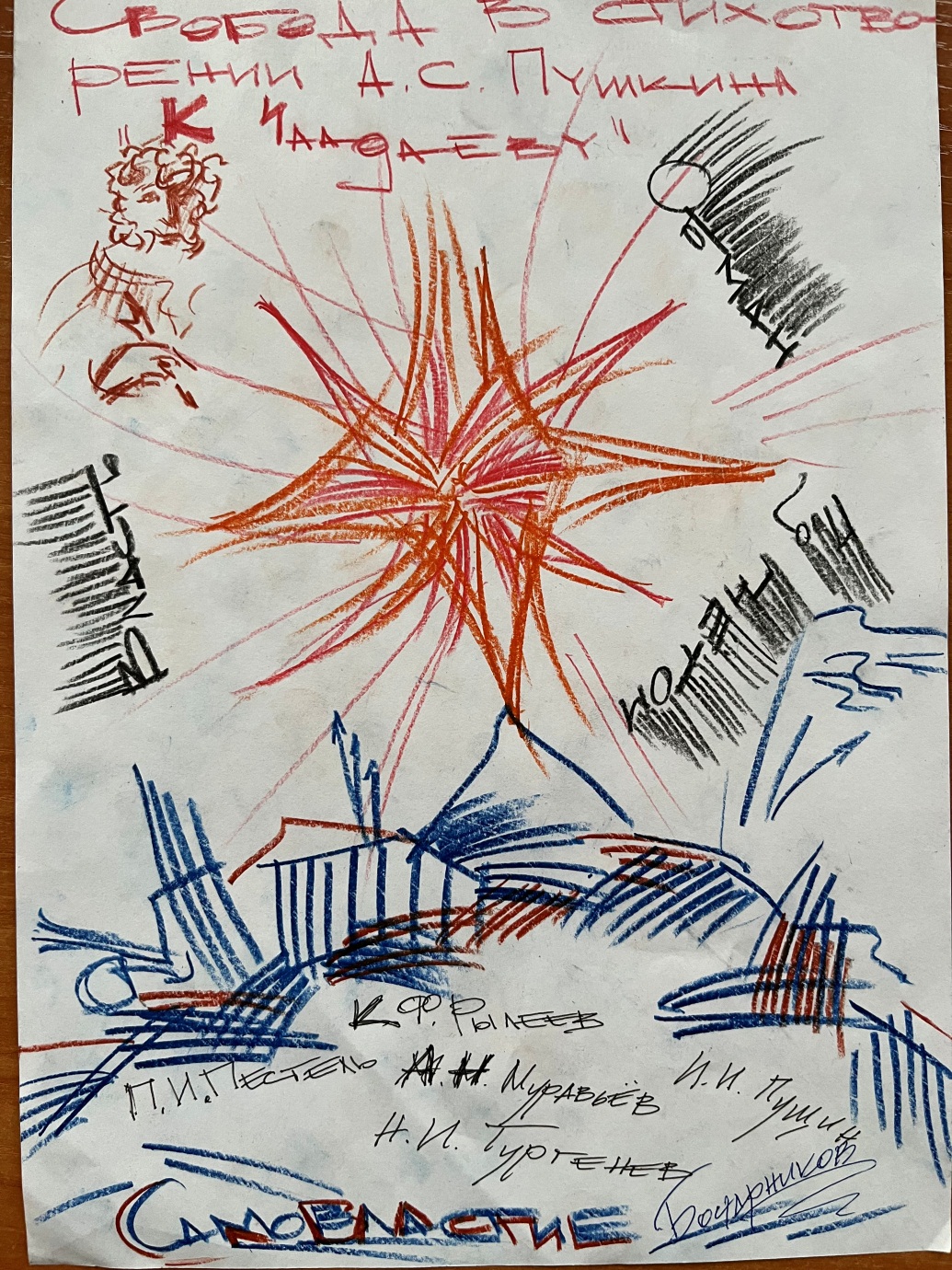 Интерактивная ролевая игра «Аллея мнений»
Ток-шоу
Прав ли Онегин, отвергая «наивной девочки любовь»? 
Есть ли у героя нравственная альтернатива? 
Считаете ли вы действия Онегина благородными?
Почему «законодательница зал», «богиня царственной Невы» вызвала горячее чувство в «остывшем сердце» героя?
Дебаты «Теория Раскольникова: оправдана или не оправдана»
Спикеры от каждой команды выступают по алгоритму:  
- приветствие слушателей;
- представление команды и самого себя; вступление (обоснование актуальности темы); 
- определение понятий (дефиниций) темы; 
- выдвижение критерия; 
- аргументация; 
- заключение; 
- благодарность за внимание. (3-4 минуты).
SWOT-анализ
СИЛЬНЫЕ СТОРОНЫ		СЛАБЫЕ СТОРОНЫ
 
 
 
 
«Чичиковщина»
 
 
 
ВОЗМОЖНОСТИ				УГРОЗЫ
Диалоговое обучение
ПРИНЦИПЫ
	
Коллективности
Взаимности
Совокупности
Поддержки
Целенаправленности